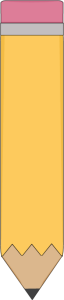 Class News
2nd Grade
Nov. 13th- Nov. 17th
Spelling Words

1. robin
2. dragon
3. chicken
4. lemon
5. wagon
6. cabin
7. broken
8. seven
9. open
10. person
11. weakest
12. freeze
13. leaping
14. opinion
15. agree
Ms. Mayo
School- 620-845-2585
Cell- 620-517-0941
Email- kmayo@usd360.com
Classroom Website-  www.weebly.mrskaramayo.com
Classroom Twitter-
@mskmayo
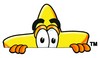 A Peek at this Week…
No School- Wed. Nov. 15th for Senior Project!
No School- Nov. 22-24 for Thanksgiving 
Nov. AR Goals were sent home last week- Please make sure your student is reading each night since we have several days out this month!!!
Some kiddos are struggling with rocket math- try addition flashcards or there are lots of websites available with math fact practice online!